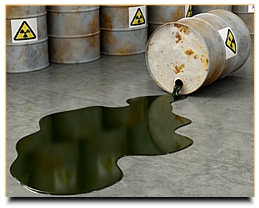 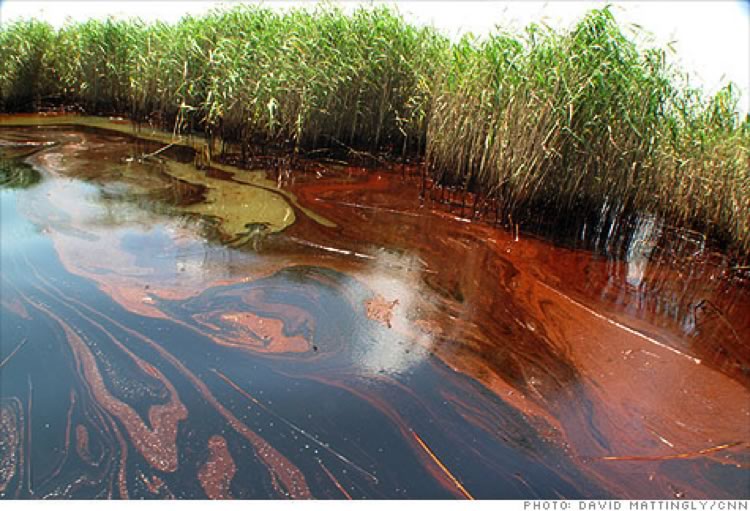 Environmental Reporting Obligations
Charles W. Malcomb, Esq.
Overview
Statutory Reporting Obligations

Consequences of Failing to Report

Consultant Reporting Obligations

Attorney-Client Privilege Considerations
CERCLA Release Reporting
Comprehensive Environmental Response, Compensation and Liability Act of 1980, 42 U.S.C. 9600 et seq.
CERCLA requires the immediate reporting of releases of “hazardous substances” in excess of their reportable quantities (RQ) from any “facility” in any 24-hour period.  42 U.S.C. 9603; 40 CFR 302.6(a).

The list of CERCLA “hazardous substances” and their RQs is contained in 40 CFR  302.4.  

Exemptions?
[Speaker Notes: CERCLA § 103 – Notification requirements respecting released substances

OVERVIEW – When to Notify, Who to Notify

-“Any person in charge of a vessel or an offshore or an onshore facility shall, as soon as he has knowledge of any release (of a substance from such vessel or facility in quantities equal or greater than those determined pursuant to section 9602 of this title, immediately notify the National Response Center established under the Clean Water Act (33 U.S.C. 1251 et seq.) of such release.  The National Response Center shall convey the notification expeditiously to all appropriate Government agencies, including the Governor or an affected state.” 

DEFINITIONS

The term “facility” means (A) any building, structure, installation, equipment, pipe or pipeline (including any pipe into a sewer or publicly owned treatment works), well, pit, pond, lagoon, impoundment, ditch, landfill, storage container, motor vehicle, rolling stock, or aircraft, or (B) any site or area where a hazardous substance has been deposited, stored, disposed of, or placed, or otherwise come to be located; but does not include any consumer product in consumer use or any vessel.
 
The term “release” means any spilling, leaking, pumping, pouring, emitting, emptying, discharging, injecting, escaping, leaching, dumping, or disposing into the environment (including the abandonment or discarding of barrels, containers, and other closed receptacles containing any hazardous substance or pollutant or contaminant)

EXEMPTIONS????  

-ALSO, federally permitted releases are exempt from the notification requirements (includes discharges in compliance with the following permits (CWA NPDES, CWA dredge or fill material, RCRA, CWA ocean dumping, SDWA UIC, CAA, State injection, State NPDES, AEA)

-ALSO, does not include petroleum (petroleum is excluded from the definition of “hazardous substance” under CERCLA)


OTHER

Aggregating releases.  All releases of same substance from single facility in any 24 hour period must be aggregated to determine whether an RQ has been released from facility into the environment.  50 FR 13456, 13459.  
	-it is a moving 24 hour window
	-24 hour period does not mean facility owners/operators have 24 hours to report a release that exceeds an RQ; reporting must be immediate upon exceedance


-CONTINUOUS RELEASE REPORTING
 
-CERCLA 103(f)(2)
-reduced reporting for continuous releases of hazardous substances that exceed RQ
	-Continuous
		-occurs without interruption or abatement, or is
		-routine, anticipated & intermittent during normal operations or treatment processes
	-Stable in quantity & rate
		-predictable & regular in amount & rate of emission
 
Notification need only be given once for “continuous” releases
	-unless change in source or composition of release, change in normal range of release or change in other reported information
 	-follow-up report on first anniversary of initial report
 	-report statistically significant increases]
EPCRA Release Reporting
Emergency Planning and Community Right-to-Know Act
Notification is required whenever the release of an “extremely hazardous substance” (EHS) exceeds the RQ. Emergency release notification requirements are contained in EPCRA Section 304 (42 U.S.C. 11004)

EHSs and their RQs are codified in 40 CFR Part 355, Appendix A and B.  

EPCRA notification is separate and in addition to CERCLA release notification requirements.
[Speaker Notes: WHEN DOES EPCRA APPLY?

Whenever a release of an “extremely hazardous substance” exceeds the RQ.  EPCRA EHSs and their RQs are codified in 40 CFR Part 355, Appendix A and B.  Notification requirements also apply where there is a release of a RQ of a CERCLA hazardous substance.  

WHO SHOULD BE NOTIFIED?

The State Emergency Response Commissions (SERC) and Local Emergency Planning Committed (LEPC)

RELATIONSHIP TO CERCLA?

The lists of “hazardous substances” and “extremely hazardous substances” are two separate but overlapping lists.  The HS list is bigger, but not all EHSs are HSs.  

You can have a release of an EHS that is reportable under EPCRA but not reportable under CERCLA.  Examples would include bromine and ozone.  

However, CERLCA reportable releases must be reported under EPCRA, by statute.

DIFFERENCES FROM CERCLA?

No petroleum exclusion.  If any EHSs are present in any petroleum product, notification under EPCRA section 304 will apply


WHO MUST NOTICE BE PROVIDED TO?

-notice should be given “immediately after the release by the owner or operator of a facility [ ] to the community emergency coordinator for the local emergency planning committees, if established, and to the State emergency planning commission of any State likely to be affected by the release.”  For incidents involving the release of hazardous substances during transportation, or storage incident to such transportation, the notice requirements may be satisfied by dialing 911.  


CONTENTS OF INITIAL NOTICE – 42 USC 11004(b)

Notice required under subsection (a) of this section shall include each of the following (to the extent known at the time of the notice and so long as no delay in responding to the emergency results):

(A) The chemical name or identity of any substance involved in the release.
(B) An indication of whether the substance is on the list referred to in section 11002(a) of this title.
(C) An estimate of the quantity of any such substance that was released into the environment.
(D) The time and duration of the release.
(E) The medium or media into which the release occurred.
(F) Any known or anticipated acute or chronic health risks associated with the emergency and, where appropriate, advice regarding medical attention necessary for exposed individuals.
(G) Proper precautions to take as a result of the release, including evacuation (unless such information is readily available to the community emergency coordinator pursuant to the emergency plan).
(H) The name and telephone number of the person or persons to be contacted for further information.


CONTENTS OF FOLLOW UP NOTICE – 42 USC 11004(c)

(c) Followup emergency notice

As soon as practicable after a release which requires notice under subsection (a) of this section, such owner or operator shall provide a written followup emergency notice (or notices, as more information becomes available) setting forth and updating the information required under subsection (b) of this section, and including additional information with respect to--
(1) actions taken to respond to and contain the release,
(2) any known or anticipated acute or chronic health risks associated with the release, and
(3) where appropriate, advice regarding medical attention necessary for exposed individuals.


EXEMPTIONS

Does not apply to any release which results in exposure to persons solely within the site or sites on which a facility is located

With the exception of the petroleum exclusion, all other CERCLA exemptions apply (if any EHSs are presnt in any petroleum product, notification under EPCRA section 304 will apply)]
RCRA Release Reporting
Resource Conservation and Recovery Act
Whenever there is an imminent or actual emergency situation at a RCRA regulated facility, the emergency coordinator must immediately notify State or local agencies with designated response roles if their help is needed.  40 CFR 256.56(a)(2).  

Reporting requirements depend on status of the facility (i.e. large quantity or small quantity waste generator)
[Speaker Notes: WHEN TO REPORT

Imminent or actual emergency situations, if help from local emergency personnel is required.  

If there is a release of hazardous waste, a fire, an explosion, or another event that may threaten human health or the environment outside of the facility boundary, the generator must immediately notify the National Response Center (or pre-designated alternative). If the event requires evacuation of the local area, the emergency coordinator must also notify the appropriate local authorities. [40 CFR 265.56(d)(1)-(2)]

LARGE QUANTITY GENERATORS
 
The telephone report to the National Response Center (NRC) must include: 

• The name and telephone number of the reporter;
• The name and address of the facility;
• The time and type (fire, explosion, spill, etc.) of incident;
• The name and quantity of materials involved (to the extent known);
• The extent of injuries (if any); and
• Possible hazards to human health or the environment outside of the facility.
 
No later than 30 days after an incident that required the implementation of the contingency plan, the large quantity generator must file a written report with the EPA regional office and/or the State EPA. The written report must contain all the information from the immediate telephone report, as well as an estimated quantity and disposition of material recovered after the incident. [40 CFR 265.56]
 
SMALL QUANTITY GENERATORS
 
SQGs are not required to have written contingency plans like LQGs, but they are required under the 180-day accumulation requirements to have designated emergency coordinators. The 180-day accumulation rules require that in the event of a fire, the emergency coordinator must immediately notify local responders by telephone. In the event of a fire, explosion, or other release which could threaten human health or the environment outside of the facility, the generator must notify the National Response Center using the 24/7 toll free number.
 
 The NRC notification must include: 
• The name, address, and EPA ID# of the generator;
• The date/time/type of incident;
• The quantity and type of waste involved;
• The extent of injuries (if any); and
• The estimated quantity and disposition of recovered materials if any.
[40 CFR 262.34(d)(5)]
 
Federal RCRA regulations do not require SQGs to file written reports after a fire, release, or other incident involving hazardous waste. State-level regulations may require contingency planning or reporting in excess of Federal requirements.]
CWA Release Reporting
Clean Water Act
Any discharge to surface waters of a “hazardous substance” in a “harmful quantity” (i.e. the RQ) must be reported to the National Response Center.  Clean Water Act 311(b)(5), 33 U.S.C. 1321(b)(5).

Who must report?  
Any person “in charge of a vessel or an onshore or offshore facility”, as soon as he has knowledge of a release in excess of a hazardous substances’ RQ.  40 CFR 117.21
[Speaker Notes: “Hazardous substances” and their reportable quantities are designated by 40 C.F.R. Part 116.4, 117.3.   (WITHIN 24-HOUR PERIOD)

For oil, a quantity which violates an applicable water quality standard, or which causes a sheen on the water, 40 C.F.R. §110.3, must be reported to the National Response Center at (800) 424-8802. 40 C.F.R. §110.6.]
Individual Permit Reporting Requirements
Permits regulating certain types of releases (i.e. discharges, emissions, etc.), will often dictate what constitutes a reportable occurrence.

Methods and form of notice are prescribed in the permit.

Examples: Title V Air Permits, NPDES permits
[Speaker Notes: The permits themselves will define what constitutes a reportable occurrence, how reporting should occur, and direct any other action to be taken by the permittee.

Keep accurate records: permits regularly require semi-annual/quarterly reports, which are required to identify all releases/exceedances occurring during the reporting period]
NY State Spill/Release Reporting Obligations
Releases of RQs of Hazardous Materials
Releases of designated quantities of hazardous substances listed at 6 NYCRR Part 597 must be reported to the NYSDEC Spill Hotline within two hours.  6 NYCRR 597.4(b), 6 NYCRR 598.14(a). 

Reporting requirement applies to: 

	(i) an owner or operator;
	
	(ii) any person in a contractual relationship with an owner or operator who inspects, 	tests or repairs any portion of a facility which is or was used for the storage of 	hazardous substances; and

	(iii) any employee, agent or representative of any of the persons listed in 	subparagraphs (i) or (ii) who has knowledge of a release.
[Speaker Notes: List of hazardous substances is similar but not identical to CERCLA hazardous substances list

Releases of lesser quantities which cause or “may reasonably be expected to cause” a “fire with potential off-site impacts,” explosion, “vapors, dust and/or gases,” which may cause illnesses (not including illnesses to persons in the same building), or contravention of air or water quality standards, must also be reported.   6 NYCRR 597.4(b)(1)(ii).  

(4) A person is not required to report a spill of a reportable quantity to secondary containment pursuant to [6 NYCRR 598.14(a)(2)] if all of the following conditions are met:

the secondary containment system meets the requirements for secondary containment;
(ii) there is control over the spill or overfill, and it is completely contained within 24 hours;
(iii) the total volume of the spill or overfill is recovered or accounted for, and;
(iv) the spill will not result in any of the conditions listed in section 597.4(b)(1)(ii) of this Title [fire, vapors to cause illness].]
NY State Spill/Release Reporting Obligations
Persons Engaged in the Transportation of Hazardous Materials
Report the following incidents: 
 
1) a person is killed; 
(2) a person receives injuries requiring hospitalization;
(3) estimated carrier or other property damage exceeds $50,000.00
(4) fire, breakage, spillage or suspected radioactive contamination occurs involving a shipment of radioactive material;
(5) fire, breakage, spillage or suspected contamination occurs involving shipment of etiologic agents; and
(6) a situation exists of such nature that in the judgment of the carrier a continuing danger to life or property exists at the scene of the incident.

17 NYCRR 820.8
[Speaker Notes: All carriers and persons engaged in the transportation of hazardous materials shall report immediately any incident that occurs during the course of transportation (including loading, unloading, and temporary storage) as a direct result of hazardous materials.  Reporting should be made to the local fire or police department, as well as the NYSDEC Spill Hotline. 

Provide the following information:
 
(1) name of reporter;
(2) name and address of carrier represented by the reporter;
(3) telephone number where the reporter can be contacted;
(4) date, time and location of incident;
(5) the extent of injuries, if any;
(6) classification, name and quantity of hazardous materials involved, if available;
(7) type of incident and nature of hazardous materials involved and whether a continuing danger to life exists at the scene.]
NY State Spill/Release Reporting Obligations
Oil/Petroleum Discharge
The discharge of petroleum is prohibited by Navigation Law 173.  

All persons causing a prohibited discharge of petroleum must notify NYSDEC no later than two hours after the discharge.  Navigation Law 175; 17 NYCRR 32.3.  Owner/operator of facility where discharge occurred is responsible for ensuring that this notice was given.
[Speaker Notes: Navigation Law 173: the discharge of petroleum is prohibited.  

 A “discharge” is “any intentional or unintentional action or omission resulting in the releasing, spilling, leaking, pumping, pouring, emitting, emptying or dumping of petroleum into the waters of the state or onto lands from which it might flow or drain into said waters, or into waters outside the jurisdiction of the state when damage may result to the lands, waters or natural resources within the jurisdiction of the state.”  Navigation Law § 172(8).  

EXCEPTIONS: 
 
All petroleum spills must be reported to DEC unless they meet all of the following criteria:
(1) the spill is known to be less than 5 gallons;
(2) the spill is contained and under the control of the spiller;
(3) the spill has not and will not reach the State’s water or any land; and 
(4) the spill is cleaned up within 2 hours of discovery.
 
DEC Spill Guidance Manual § 1.1.  
 
DEC has indicated that “a spill is considered not to have impacted land if it occurs on a paved surface such as asphalt or concrete.  A spill in dirt or gravel parking lot is considered to have impact land and is reportable.”  In the Matter of the French Creek Marina, LLC, 2010 WL 5612176, at *28 (DEC Oct. 7, 2010).]
NY State Spill/Release Reporting Obligations
Releases to the Waters of the State/ Releases from Petroleum Bulk Storage Tanks
Any person in actual or construction possession of more than one thousand one hundred gallons in bulk, of any liquid, including petroleum, which, if released, discharged, or spilled would or would be likely to pollute the lands or waters of this state including the groundwaters thereof shall, as soon as he has knowledge of the release, immediately notify the department. ECL § 17-1743. 

Leaks from all aboveground petroleum and underground storage facilities with a combined storage capacity of over 1100 gallons must be reported to the DEC’s Spill Hotline (518-457-7362) within two hours after discovery.  6 NYCRR 613-6.2.
[Speaker Notes: FOR PETROLEUM TANK RELEASES

Follow up report is due within 20 days after the release summarizing the initial abatement steps taken by the facility, along with any resulting information or data.  6 NYCRR 613-6.3.  A subsequent report documenting the investigation into the nature and extent of the release is due within 45 days of release confirmation, or as otherwise set by the Department.  6 NYCRR 613-6.4.  The Department may require the facility to develop a corrective action plan.  6 NYCRR 613-6.7.  

All persons causing a prohibited discharge of petroleum must notify NYSDEC no later than two hours after the discharge.  17 NYCRR 32.3.  Owner/operator of facility where discharge occurred is responsible for ensuring that this notice was given.]
NY State Spill/Release Reporting Obligations
Sewage Pollution Right to Know Act
Owners and operators of publicly owned treatment works and publicly owned sewer systems must report untreated and partially treated sewage discharges to DEC and health authorities immediately, but in no case later than two hours from discovery of the discharge.  ECL §17-0826-a.

NY ALERT system
[Speaker Notes: The rule also requires owners and operators of POTWs and POSSs to continue reporting for each day after the initial report is made until the discharge terminates.
 
“POSS” = a municipally-owned system that discharges to a POTW owend by another municipality.  A POSS is not required to obtain a SPDES permit.

EXCEPTION: Partially treated sewage discharged directly from a POTW that is in compliance with a DEC approved plan or permit does not need to be reported.  


NY Alert System – the public can sign up to receive sewage spill notifications directly to their phone, email, or via text message by signing up for NY-Alert]
Consequences of Failing to Report
Failure to report could result in significant fines and/or imprisonment. 

Fines are often imposed on a per violation basis, for each day that the violation continues

Consent Orders
[Speaker Notes: CERCLA CRIMINAL- Penalties: up to three years imprisonment and/or fines pursuant to 18 U.S.C. 3571 (up to five years imprisonment if second or subsequent conviction).  CERCLA 103(b)

CERCLA CIVIL- A civil penalty of not more than $27,500 per violation for notice-related violations.  Fine can be assessed on a daily basis (i.e. $27,500 per day for each day which the violation continues).  

EPCRA  - $27,500 per violation of notification requirements, plus $27,500 per day that the violation continues.  

RCRA - Criminal penalties under RCRA include fines of up to $50,000 per day of violation and jail terms of up to five years. RCRA §3008(d), 42 U.S.C. §6928(d). Similar criminal penalties apply under New York State law. See ECL §§71-2705; 71-2721. 

NY Navigation Law – civil penalty of not more than $25,000 for each offense, and, if of a continuing nature, each day during which it continues shall constitute an additional, separate and distinct offense]
Consequences of Failing to Report
EXAMPLES: 

In the Matter the Reliable Heating Oil, Inc., DEC Case No. R2-20121116-725 (Oct. 30, 2013) [Navigation Law]

In the Matter of Lilly Del Caribe, Inc., Docket No. EPCRA-02-99-	4001, 1999 WL 1206973. [EPCRA/CERCLA].

US v. Carr, 880 F.2d 1550 (2d Cir. 1989) [CERCLA/CWA]

US v. Laughlin, 10 F.3d 951 (2d Cir. 1993) [CERCLA]

In re Mississippi Power Co., 2015 WL 4503691 (USEPA Apr. 14, 2015) [CERCLA/EPCRA, Consent Order Resolution]
[Speaker Notes: SAMPLE NAVIGATION LAW CASE

In the Matter the Reliable Heating Oil, Inc., DEC Case No. R2-20121116-725 (Oct. 30, 2013)
-case involved the misdelivery and discharge of approximately 150 gallons of fuel oil into the basement of a residence in Brooklyn, NY
-numerous charges, including unlawful discharge of petroleum, and failure to report petroleum discharge
-civil penalty imposed was $90,000, with 30,000 immediately payable and 60,000 suspended upon remediation of the site [typical penalty pattern – DEC may, but is not required, to commute certain penalty amounts if remediation is satisfactorily performed]

EPCRA/CERCLA (VIOLATION STACKING)

In the Matter of Lilly Del Caribe, Inc., Docket No. EPCRA-02-99-4001, 1999 WL 1206973
-example of how if you fail to notify the government of a release, they will try to throw the book at you
-release of (18) 55 gallon drums, that were blow away from the operator’s facility during Hurricane Georges
-barrels were recovered several days later, fully intact
-examined scope of the term “release”; noted that “release” didn’t necessarily require that containers be ruptured if dispersed into the environment
-government pursued three counts of violation, one count for each of the three entities that respondent allegedly failed to notify (NRC, Local Emergency Planning Committee, and the State Emergency Response Commission), in violation of both CERCLA and EPCRA

SCOPE OF REPORTING OBLIGATIONS

U.S. v. Carr, 880 F.2d 1550 (2d Cir. 1989)
-examined reporting obligations under CERCLA and CWA
-appellant was a civilian employee at Fort Drum, and army camp located in Watertown NY
-performed maintenance at the firing range; directed several workers to dispose of old cans of waste paint in a small, man-made pit on the range, which had filled with water, and was essentially a pond.  Later directed one of his workers to cover up the paint cans in the pond by using a tractor to dump earth into the pit.  
-noted that mere employees were not required to report
-those “in charge of” a facility had the reporting obligation; this included not only upper management, but lower-level supervisory employees

FUNNY FACT PATTERN FOR DISCUSSION
 
US v. Laughlin, 10 F.3d 961 (2d Cir. 1993).  **Case with fun/crazy facts**
-petitioner Goldman was part owner of a company that preserved railroad ties by treating them with creosote
-company had been having issues with its treatment process, causing excess creosote to spill from the  system.  Company supervisors regularly directed employees to dispose of the contaminated creosote by soaking it up with sawdust and dumping it in remote areas of the GCL property
-large spill occurred, and was reported to DEC against the owner’s instructions.  Agency began regular inspections of the property.
-final straw was where Goldman insisted on disposing of excess waste by spilling a tank truck full of waste into the ground, over objections by his business partners that this would be illegal
-was found guilty of knowingly disposing hazardous waste without a permit in violation of RCRA, and failing to report new release of a hazardous substance under CERCLA
-conviction affirmed (was sentenced to 42 month term of imprisonment on the first offense, and 36 months of the second offense, the terms to run concurrently, and was also ordered to make restitution in the amount of $607,868 for damages caused by his illegal conduct)


TYPICAL RESOLUTION/CONSENT ORDER
In re Mississippi Power Co., 2015 WL 4503691 (USEPA Apr. 14, 2015)
-violation action for failure to notify the State Emergency Response Commission (SERC) and Local Emergency Planning Commission of the release of a CERCLA hazardous substance as required by EPCRA 304 (in this case ammonia in excess of the RQ), and failure to notify the NRC as required by CERCLA
-waived right to contest the allegations, waived right to appeal
-agreed to payment of relatively minor civil penalty ($2,892.00), as opposed to potential penalties (up to $37,500 for each of the violations)]
Non Owner/Operator Reporting Obligations
Most statutory reporting obligations are tied to owners/operators, not this is not always the case

EXCEPTIONS: 
	6 NYCRR 598 (hazardous substance releases) 	Navigation Law 175 (petroleum releases)
[Speaker Notes: Under 6 NYCRR Part 598.14, many parties can potentially have a reporting obligation for releases of RQs of hazardous substances.

(1) The reporting requirements of this section apply to the following persons:
(i) an owner or operator;
(ii) any person in a contractual relationship with an owner or operator who inspects, tests or repairs any portion of a facility which is or was used for the storage of hazardous substances; and
(iii) any employee, agent or representative of any of the persons listed in subparagraphs (i) or (ii) who has knowledge of a release.

Navigation Law – Consultants could be required to report if, in performing the task they were retained to perform, they cause a release of petroleum (intentionally or unintentionally)]
Privilege and Spill/Release Investigations
Privilege is traditionally waived upon disclosure of information to third parties, but this is not always the case.

Agency Exception/Kovel Doctrine: attorney-client privilege may survive if privileged communications are shared with a consultant/agent retained for the purpose of assisting the attorney in providing legal advice.

Work Product privilege can be maintained so long as the disclosure does not “substantially increase” the opportunity for potential adversaries to obtain the information.
[Speaker Notes: These privileges can be very important in the environmental consultant area.  Often, consultants are retained by law firms for purposes of assisting them in providing legal advice in situations where contamination has occurred, by release, excess emissions, or otherwise.  For clients to ensure that the communications between these parties are privileged, certain steps should be taken.  This is often necessary because the attorneys may need expert assistance to determine whether a certain occurrence constitutes a regulatory violation, or was a permitted release, etc.]
Privilege and Spill/Release Investigations
Kovel Letters are standard practice to preserve the privilege when third party consultants are retained.

Key elements: (1) Indicate the attorney is hiring the consultant to assist the lawyer in rendering legal advice; (2) define parameters of the engagement; (3) acknowledge payment will come from the law firm; (4) state all records generated will belong to the attorney; and (5) require that all records be surrendered to the attorney upon completion of the defined task. 

Sample (Westlaw cite): 20140509A NYCBAR 281
[Speaker Notes: These letters are commonly used to set the parameters of the consulting arrangement.  If done correctly, can be helpful for preserving the privilege, as they track many of the factors that Courts regularly examine to determine whether the privilege has been waived.]
Privilege and Spill/Release Investigations
There are limitations on privilege in the consultant context.  
Examples: U.S. Postal Service v. Phelps Dodge Refining Corp., 852 F. Supp. 156 (E.D.N.Y. 1994); Occidental Chemical Corp. v. OHM Remediation Services Corp., 175 F.R.D. 431 (W.D.N.Y. 1997)

Both cases held that the privilege did not apply to studies prepared to create remedial work plans for NYSDEC
[Speaker Notes: POSTAL SERVICE – Breach of contract case brought by plaintiff USPS against defendants; claims arose from Defendants’ failure to remove toxic waste from a property they sold to the postal service
-Prior to the sale, an engineering firm was hired by client to conduct environmental studies of the soil and oversee work.  After the sale, defendant hired a consultant to develop a supplemental remedial program.  The documents exchanged between both consultants and client were found to be not protected by the attorney-client privilege because neither was employed to assist in the rendition of legal advice.  The consultants’ functions were to collect information not obtainable directly from the client, rather than converting client information into a form that would better enable the client’s attorneys to render legal advice.).
	-”studies clearly served purposes other than assisting the attorneys in litigation”

OCCIDENTAL CHEMICAL – Chemical corp brought diversity action seeking damages for remediation services company’s alleged breach of written contract for environmental cleanup of hazardous waste disposal site.  Remediation services corporation filed motion to compel production of certain docs as to which chemical corporation asserted attorney-client and work product protection.  Consultant was determined to not be corporation’s agent or representative for purposes of establishing AC privilege
--docs at issue had been prepared after Occidental had by sued by NYSDEC and Occidental was in the midst of negotiations and strategic discussions as to what needed to be done to settle the matter and as to Occidental’s position toward the DEC.  Consultant had been retained by plaintiff’s former outside counsel to design the cleanup of the site at issue
-consultant was hired to create remediation plan acceptable to DEC; not to put information gained from Plaintiff into usable form for its attorneys to render legal advice, but rather, to collect information not obtainable directly from plaintiff
-work performed served purposes other than to assist plaintiff’s attorneys in litigation

Takeaway from both: -”underlying factual data can never be protected by the attorney-client privilege”]
Questions?
Charles W. Malcomb, Esq.
716-848-1261
cmalcomb@hodgsonruss.com